Le management à la Steve Jobs est-il vraiment un exemple ?
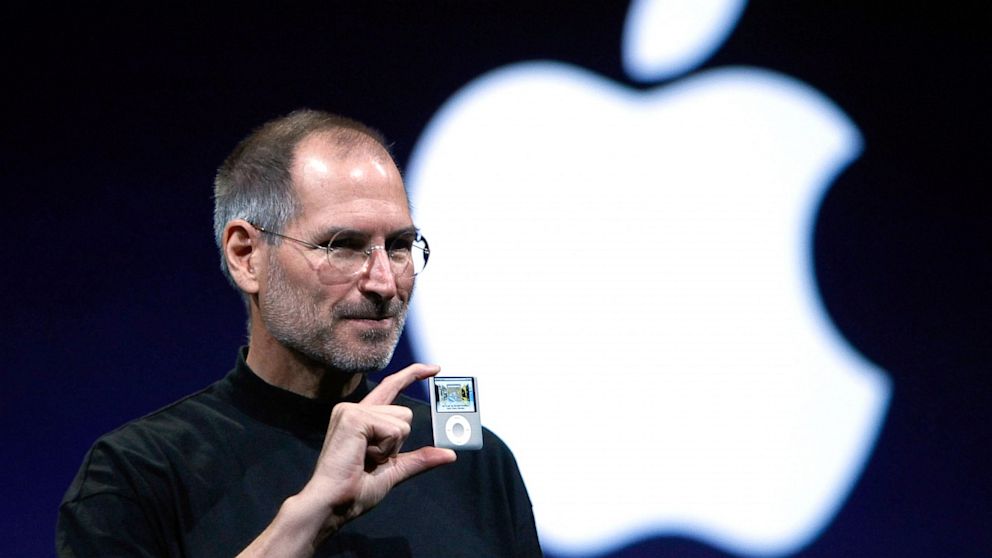 DJELLAL AMEUR N
1
De toute façon le leader c’est toujours le manager…….
DJELLAL AMEUR N
2
Le manager
Un manager idéal doit répondre à plusieurs critères, il doit être : 
Curieux 
Leadership 
Courageux 
Innovant 
Minutieux 
Esprit d’ équipe pour les prises de décision 
Charismatique 
Un modèle
DJELLAL AMEUR N
3
Définition du leadership
Domination 
Pouvoir
DJELLAL AMEUR N
4
KURT LEWIN
Rensis LIKERT
Robert BLAKE ET JANE MOUTON
Larry page et Serguei Brin
DJELLAL AMEUR N
5
Larry page et Serguei Brin
Les deux veulent le meilleur pour leur entreprise et pour leur salariés et peuvent concilier les deux au vu de leur renommés. Les deux sociétés veulent travailler avec les meilleurs collaborateurs. Il n’y a pas de recette unique pour une réussite énorme sur le point de vue managérial . Plusieurs méthode ont fait leur preuve mais certaines valeurs sont essentiels pour en arriver la
DJELLAL AMEUR N
6
Steve Jobs, Un visionnaire
Steve Jobs on le range ou ? 
      
        Pas facile ……..

    …….Il était quand même à part ….
DJELLAL AMEUR N
7
Steve JOBS
24 Février 1955 à San Fransisco- 5 Octobre 2011 à PALO Alto 
Perfectionniste 
Exigent 
Innovateur et visionnaire 
Agressif
DJELLAL AMEUR N
8
Il avait quand même un caractère bien trempé …….
Innovation 

Perfectionnisme 

Persévérance 

Et il savait y faire ……..
DJELLAL AMEUR N
9
Il avait même ses commandements Steve…..
Think different 
Ta spécialité tu cultiveras 
L’innovation tu chériras 
La religion du produit tu auras 
La beauté tu honoreras
DJELLAL AMEUR N
10
Steve Jobs…………..
Il adorait maltraiter et humilier ses collaborateurs. Illustration avec sa technique de recrutement. «  Lors des entretiens d’embauche, fréquemment, j’agresse les gens exprès: je critique ce qu’ils ont fait. Je dis ‘’C’était un produit complètement idiot. Pourquoi avez-vous travaillé là-dessus?’’ Je veux observer comment ses personnes réagissent sous la pression, si elles plient ou si elles ont une conviction solide, de la foi et de la fierté pour ce qu’elles ont fait »
DJELLAL AMEUR N
11
Steve Jobs ……
…….   « Steve Jobs était considéré comme référent dans le secteur, et la crédibilité fait que l’on vous suit. Vous pouvez être redoutablement antipathique et pour autant très écouté. D’autant plus qu’il avait ce caractère visionnaire, il était capable de représenter le futur désiré. Ce genre de signes donne envie au corps social de s’engager »,
DJELLAL AMEUR N
12